Introduction to 
Team-Based Learning
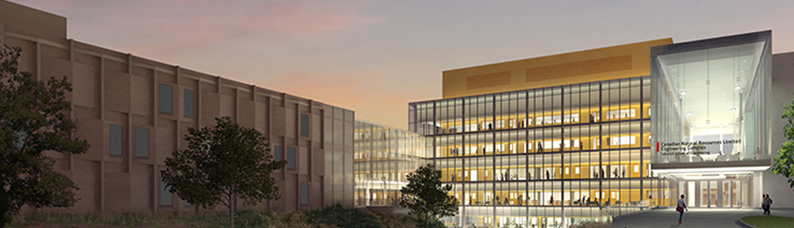 Jim Sibley
Director – Centre for Instructional Support
University of British Columbia
February 19, 2019
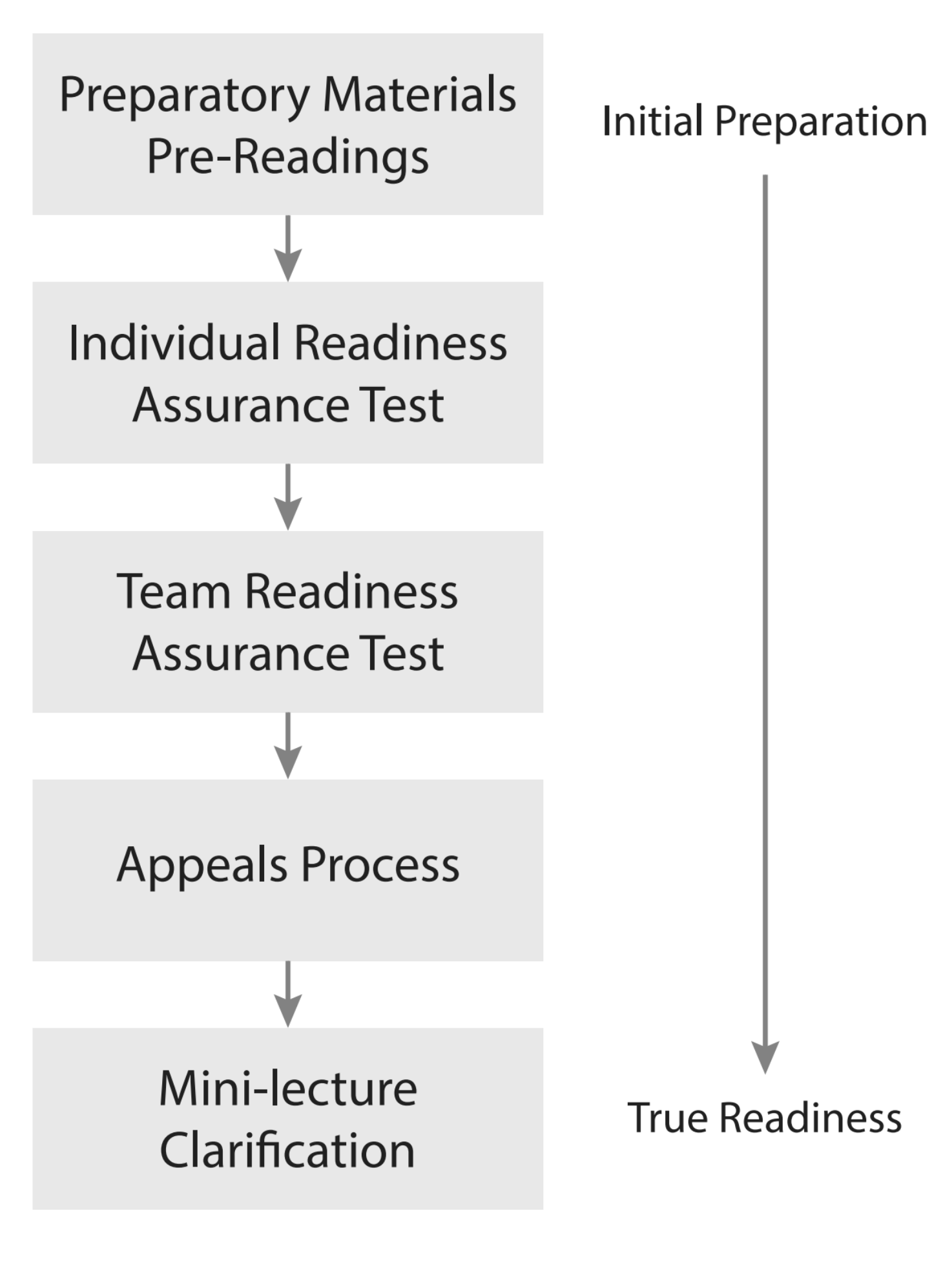 Readiness Assurance Process
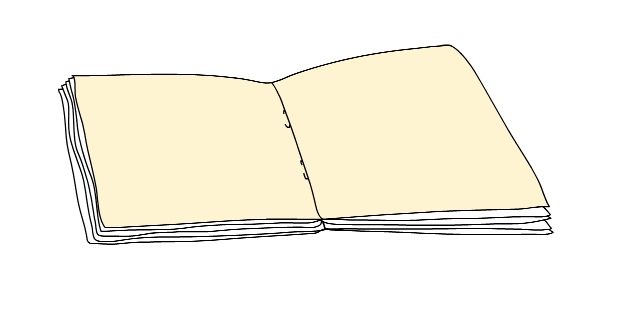 Reading before Class
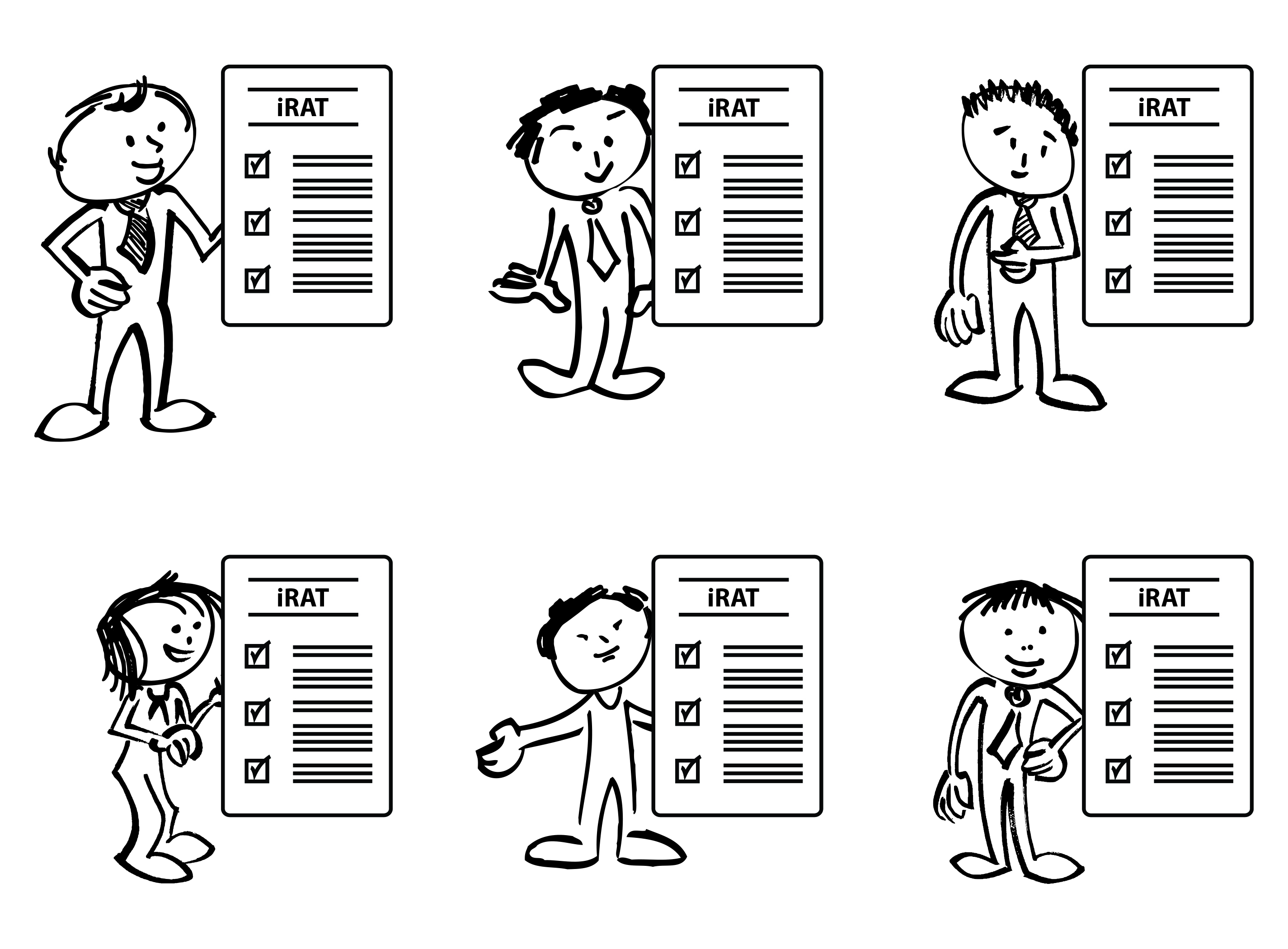 Individual Readiness Assurance Test
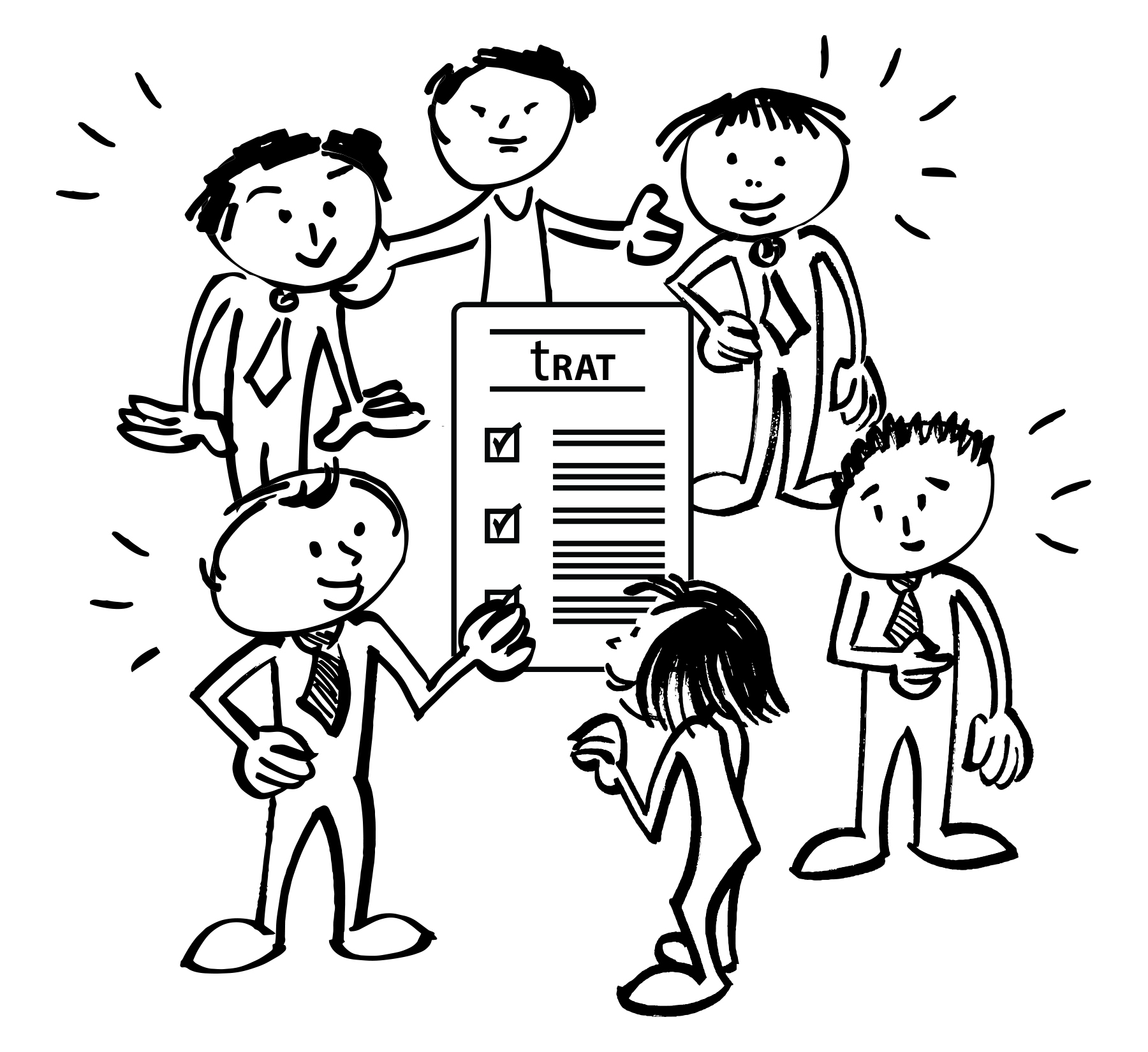 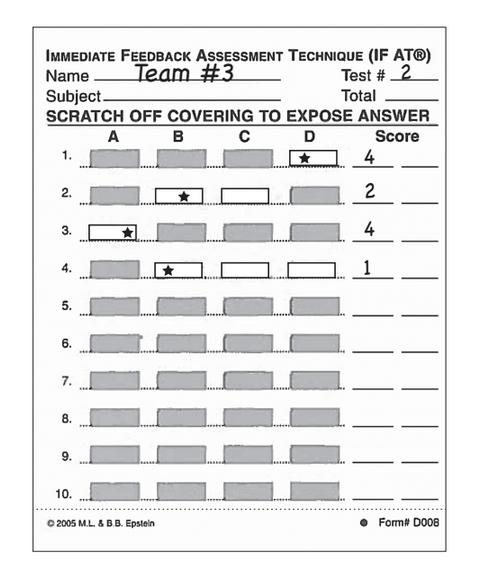 Team Readiness Assurance Test
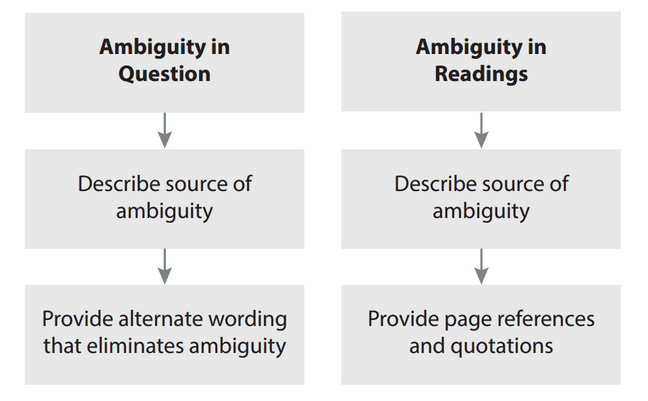 Appeals Process
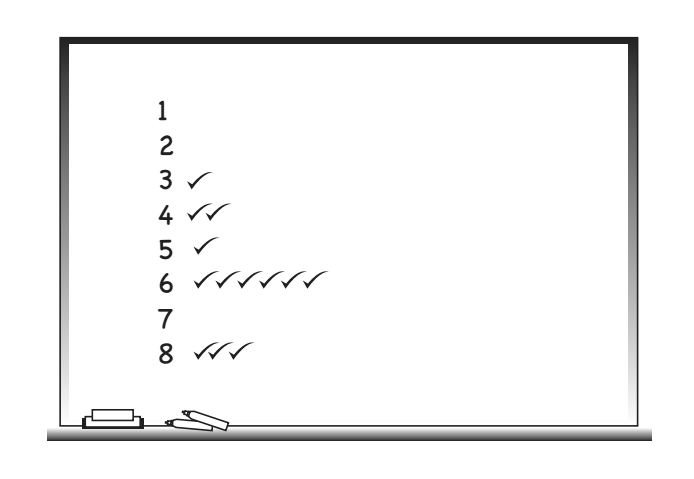 Mini- Lecture/Instructor Clarification
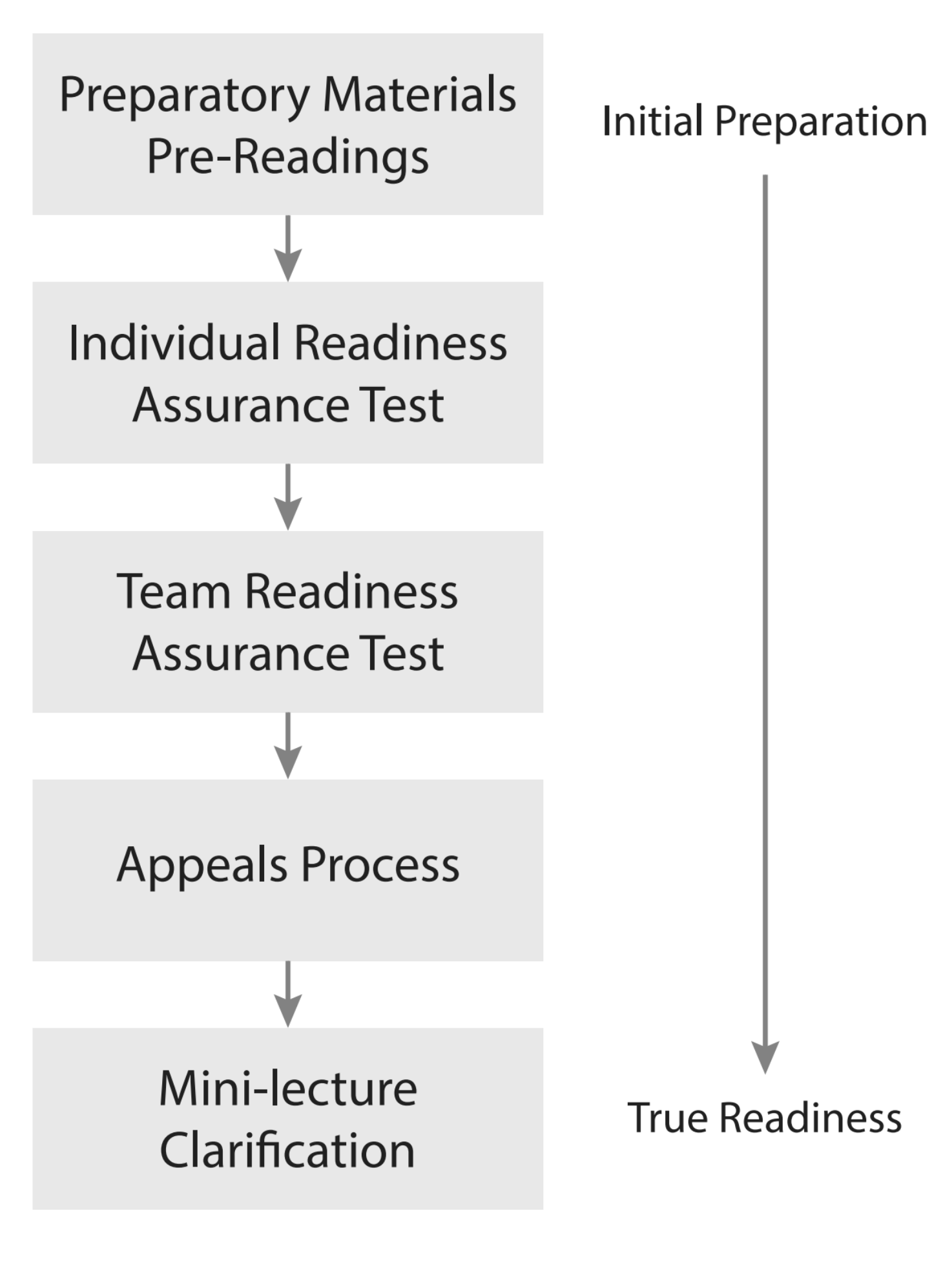 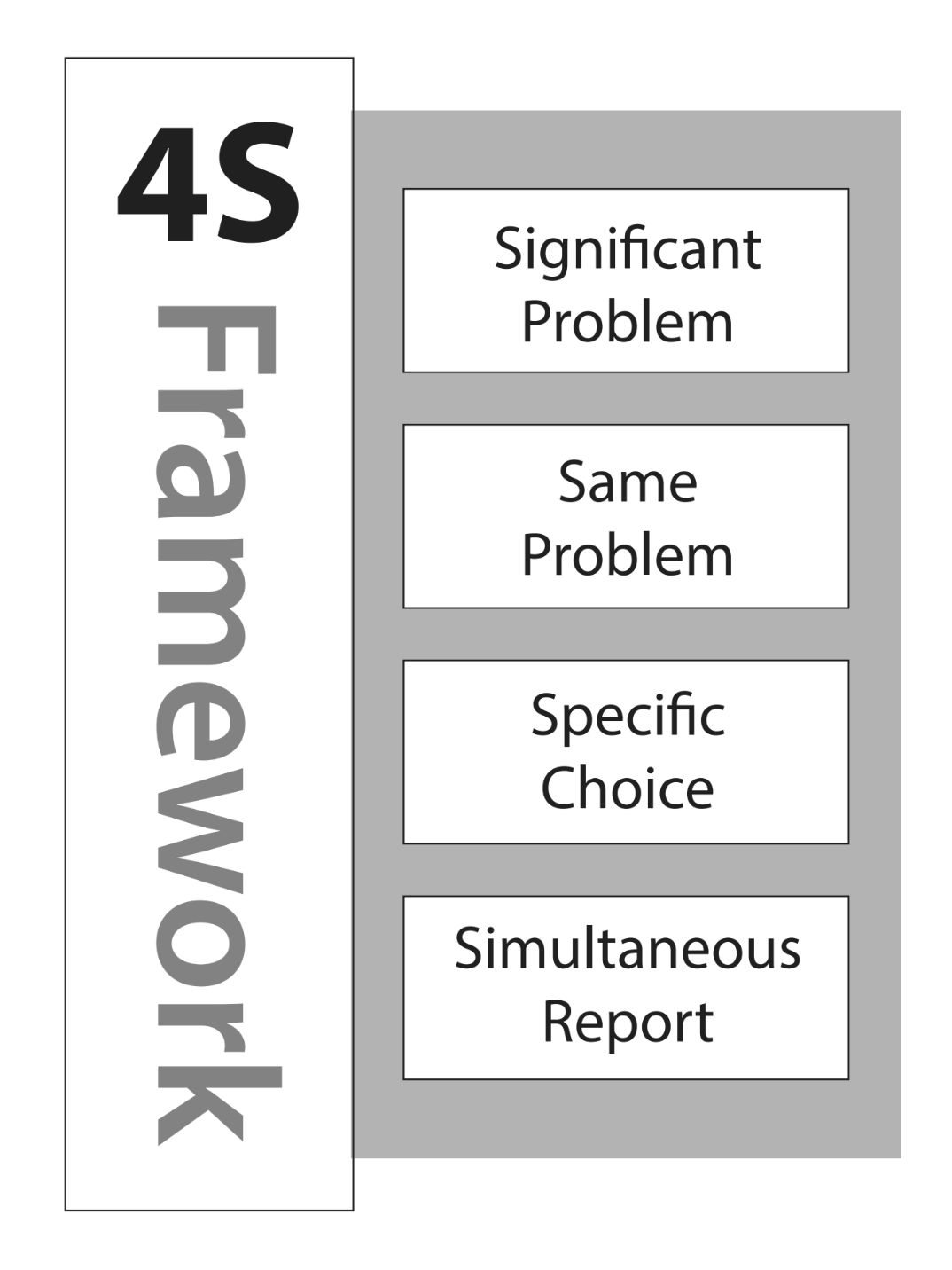 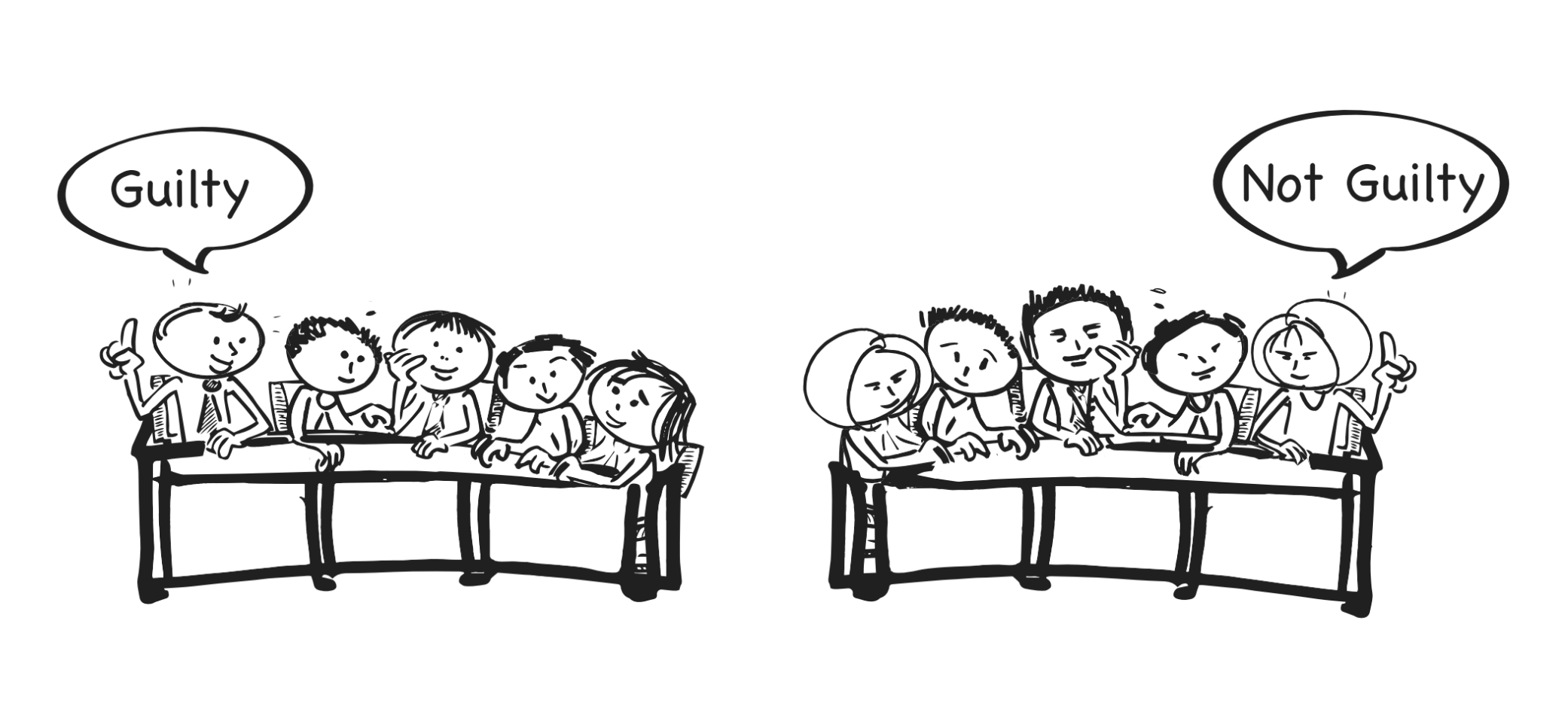 Creating Proper Conditions
Team formation
Accountability
Feedback
Using TBL Protocols
Readiness Assurance
Decision Making using 4S’s
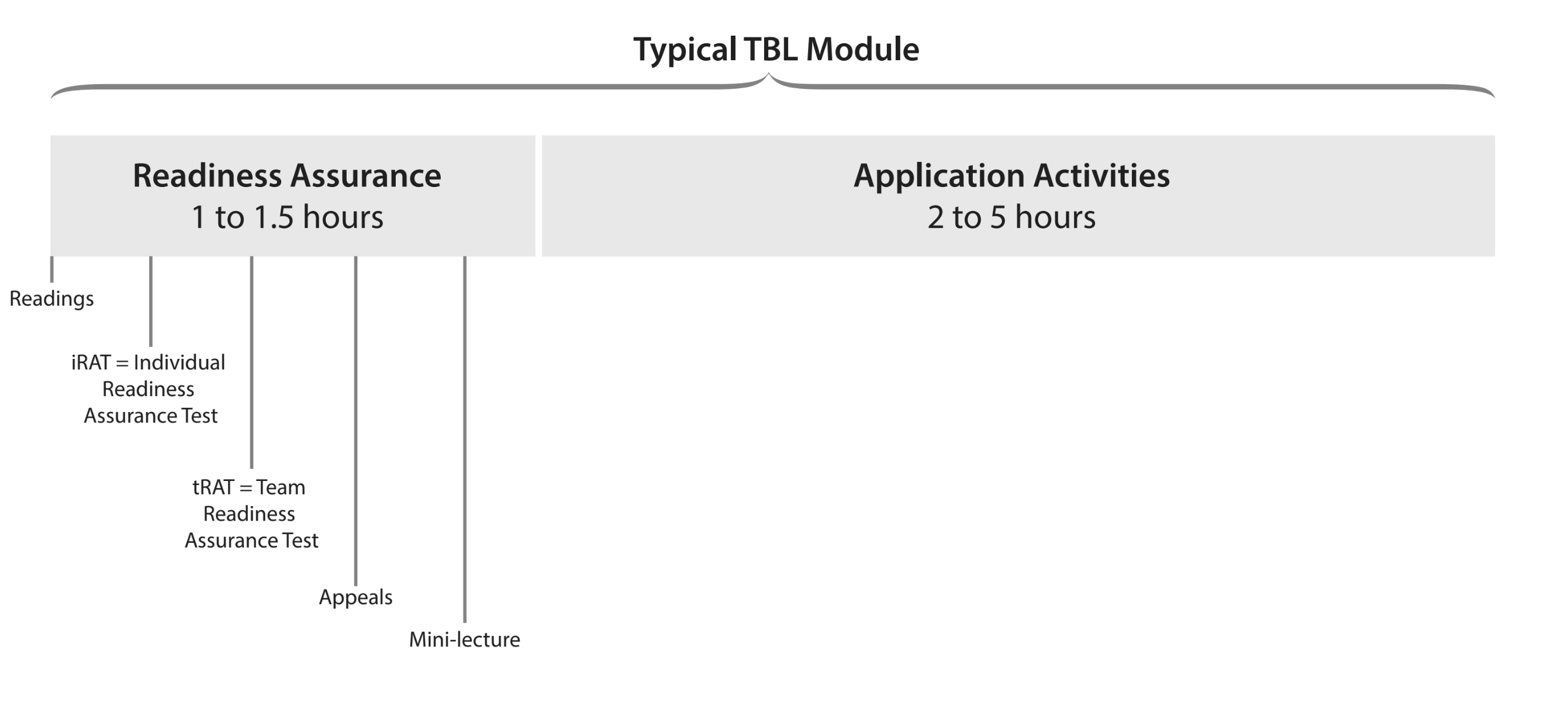 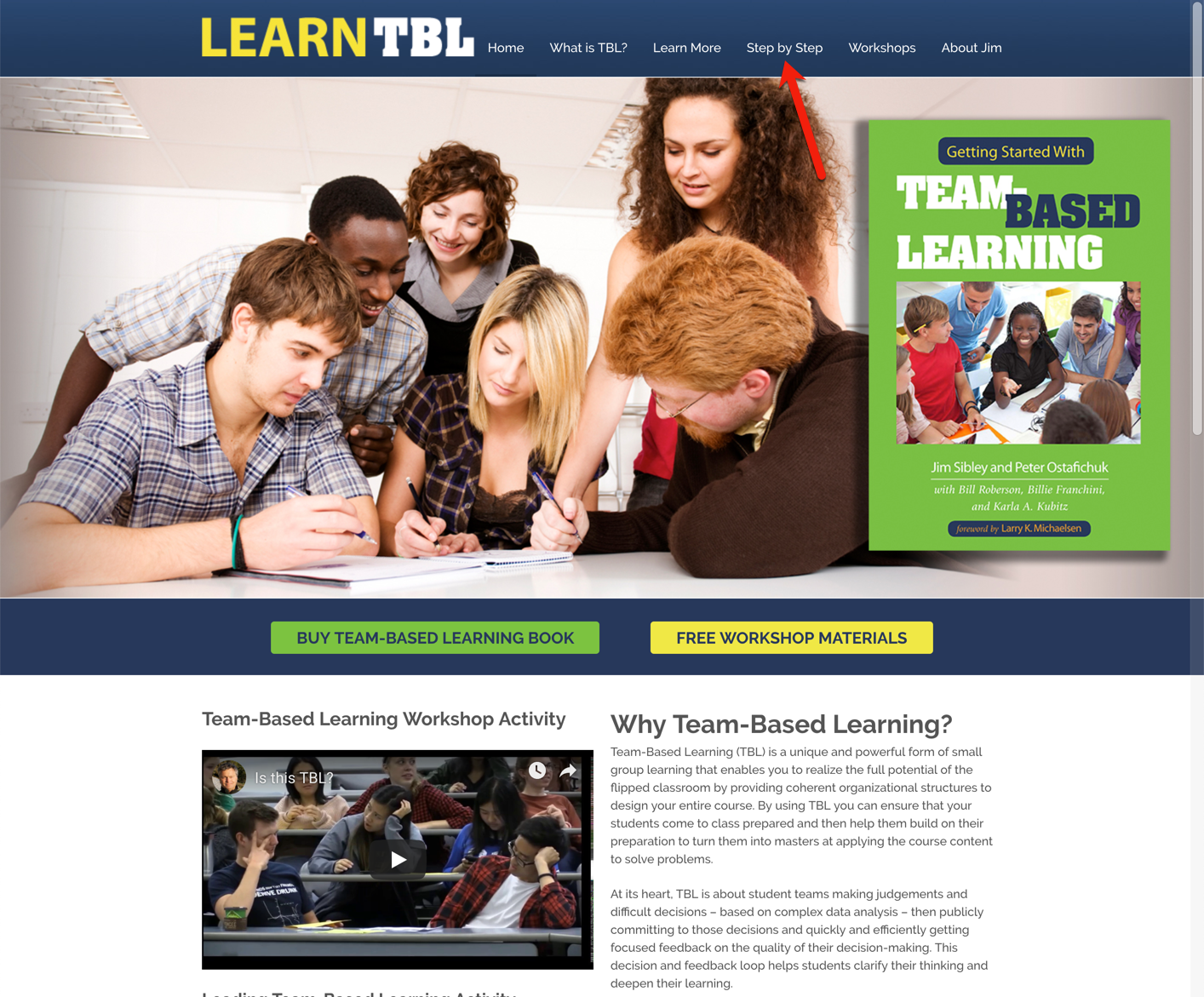 learntbl.ca
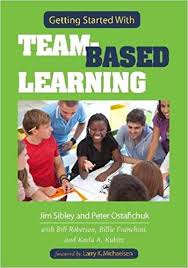 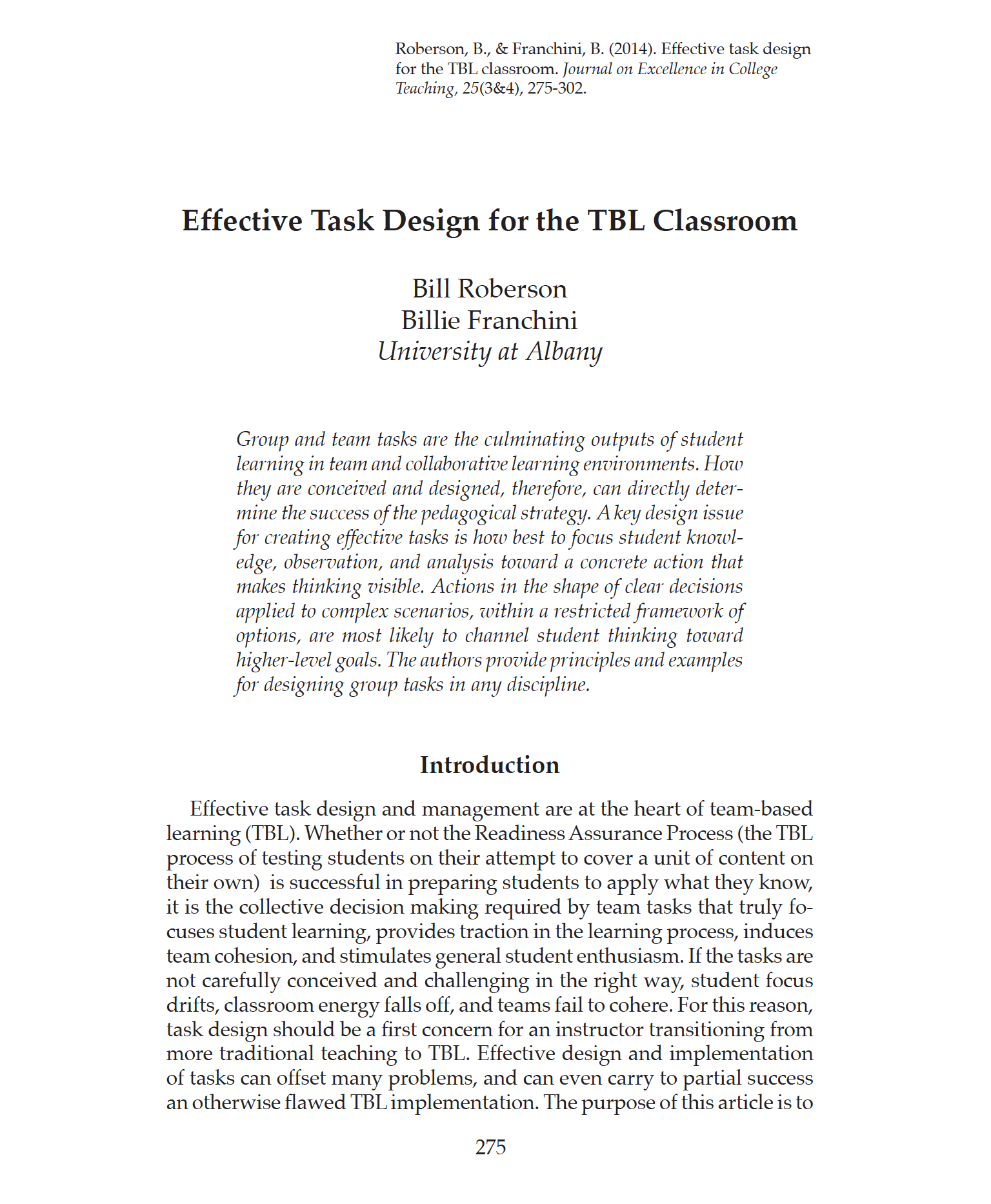 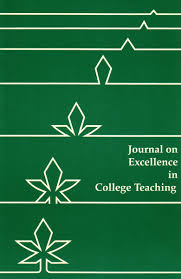 [Speaker Notes: Uncover content rather then cover content – I love the Wiggins and McThige idea from their book Understanding by design]
Questions
jim.sibley@ubc.ca